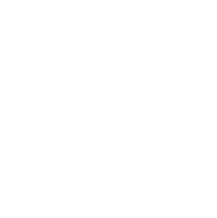 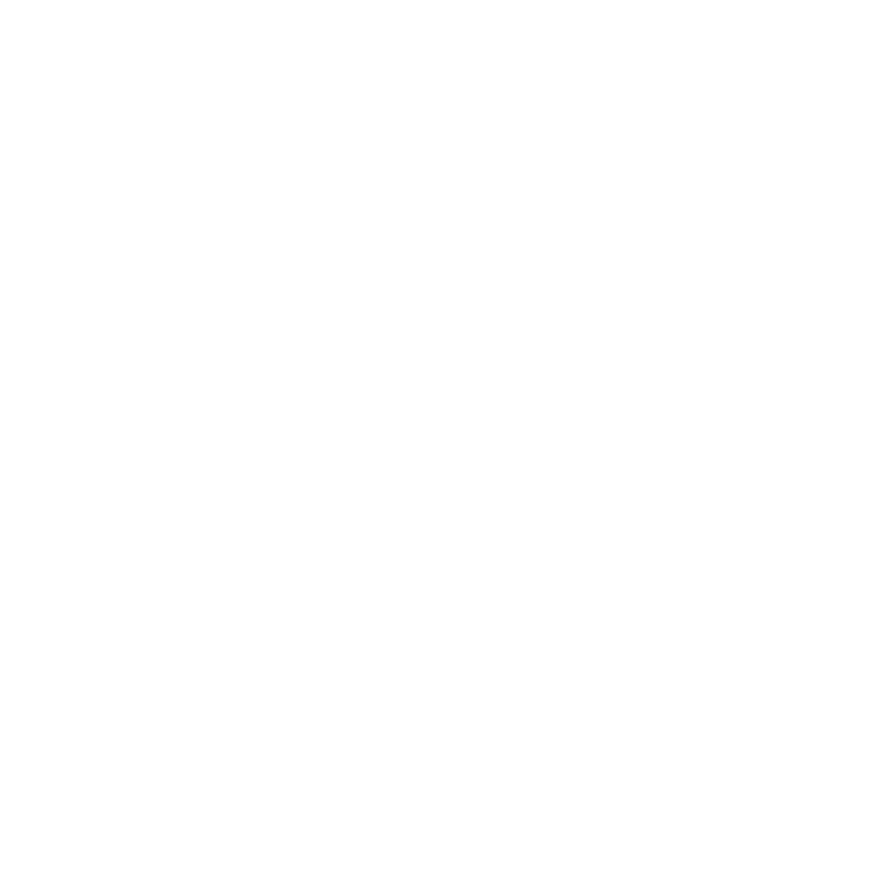 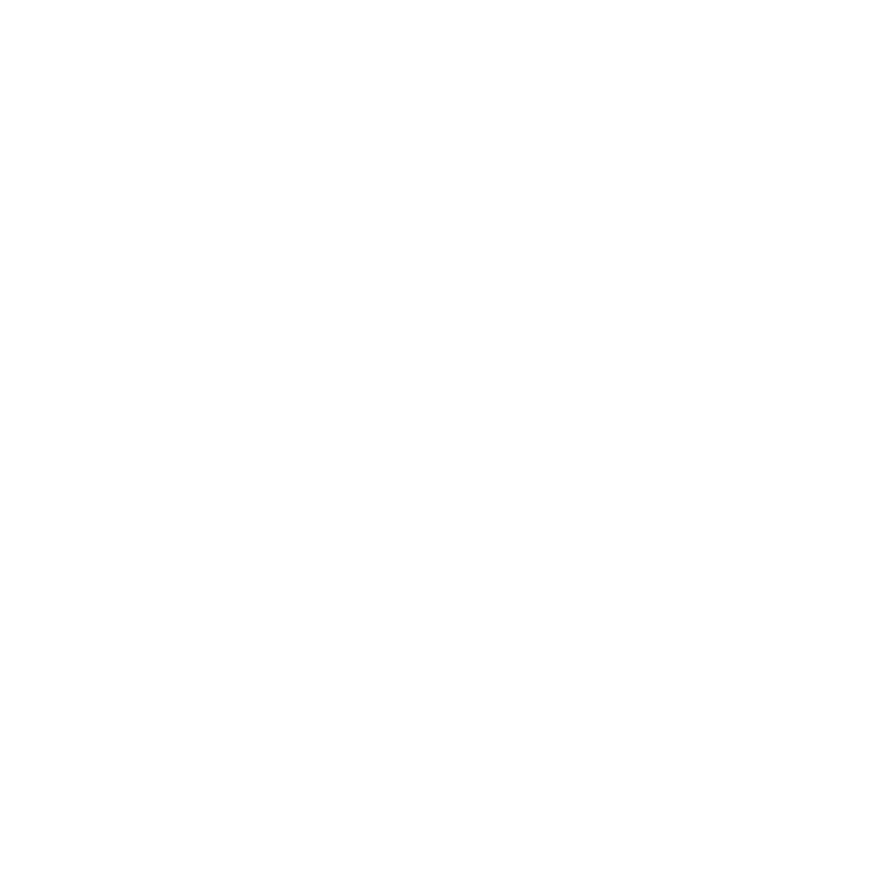 Curriculum for Wales Scheme of Learning:Science and Technology
7
Energy All Around Us
Department Vision
Overall Learning Journey 7-11 Overtime
Statements of What Matters
Forces and energy provide a foundation for understanding our universe.
Being curious and searching for answers is essential to understanding and predicting phenomena.
Forces and energy can be used to describe the behaviour of everything from the smallest building blocks of matter to the motion of planets and stars. Understanding forces and energy helps us to predict and control the behaviour of our environment. These ideas can be modelled and expressed formally, providing a consistent mathematical framework to describe physical systems. This has enabled some of society’s greatest scientific breakthroughs and engineering achievements. An understanding of forces and energy can help learners overcome future challenges and use our planet’s resources efficiently and sustainably, helping them become responsible citizens of Wales and the world.
Curiosity about science and technology leads us to ask questions about the world around us. By being encouraged to use logic, evidence and creativity, learners will be supported to inquire into and apply scientific knowledge to further understanding of how our world works. Developing and testing models will also help them make sense of its complexity. With evidence derived from observations, new theories can be developed, and existing ideas may be refined or challenged.
Learners need to be able to evaluate scientific claims to help make informed decisions that affect our environment and well-being, including regarding the climate and nature emergency. The choices we make depend on many factors, including moral viewpoints and personal beliefs. However, rigorous and robust evidence-based research provides a solid foundation on which to base decisions. As ethically informed citizens, learners will need to consider the impact of our actions and of scientific and technological developments, locally and elsewhere in Wales, as well as in the wider world, asking ‘Just because we can, does that mean we should?’
Four Purposes
Integral Skills
Ambitious, capable learners who: 
Set themselves high standards and seek and enjoy challenge and  are building up a body of knowledge with skills to connect and apply that knowledge in different contexts.

Ethical, informed citizens who:
Understand and consider the impact of their actions when making choices and
show their commitment to the sustainability of the planet.
. 
Critical thinking and problem solving:
Learners are given opportunity to ask meaningful questions. 

Planning and organising:
They should be able to check for accuracy when carrying out calculations and plotting a bar chart.
Cross Curricular Skills
Pedagogical Principles
DCF: Creating a spreadsheet to calculate the efficiency of electrical devices. 

Numeracy: plotting and interpreting data (graphical skills)

Literacy: Oracy during class discussions. Correct use of tier 3 terminology within written work and oracy.
Encourage Learners to take responsibility for their own learning        
Sustained pupil effort to reach high and achievable targets         
Employ a broad repertoire of teaching approaches
Build on previous knowledge and experience to engage interest
Focus on four purposes
Use assessment for learning to accelerate progress        
Make connections within and across Areas of Learning Experience          
Reinforce cross curricular responsibilities, inc literacy, numeracy and digital competence.
Principles of Progression
Increasing effectiveness as a learner
Increasing breadth and depth of knowledge
Deepening understanding of the ideas and disciplines within Areas
Learners develop their application of skills, and have the opportunity to develop their digital skills through a scientific concept.  They have to design their own spreadsheet that allows them to calculate the efficiency of different electrical devices. Learner will need to display resilience as they develop a new skill.
The topic builds on prior knowledge regarding the basic fundamental concepts of energy which will lead to a great understanding of:
Types of energy and energy transfers
Calculating efficiency of electrical devices
Energy resources (renewables and non-renewables)
Applying knowledge or energy to light and sound.
Learners are encouraged to develop their understanding of energy and link their learning to how energy travels as waves, e.g. how light and sound waves travel and how this enables us to hear and see the world around us.
Refinement and growing sophistication in the use and application of skills
Making connections and transferring learning into new contexts
Additional notes & Misconceptions
As learners progress through this unit, they do with increasing sophistication in the way in which they apply their prior learning to more sophisticated learning. 
Learners are given the opportunity to refine the accuracy of their digital skills when developing a spreadsheet.
Learners will be able to make links between familiar and unfamiliar contexts e.g. link their understanding of renewable and non-renewable energy resources to the use of resources in and around the local environment.
Progression Steps to inform teaching
Progression step 2
Progression step 3
Progression step 4
I can investigate different forms of energy and how it can be transferred.
I can explore and communicate the basic properties of light, sound, electricity and magnetism.
I can engage with scientific and technological evidence to inform my own opinions.
I can understand how my actions and the actions of others impact on the environment and living things.
I can describe the impacts of science and technology, past and present, in my everyday life
I can research, devise and use suitable methods of inquiry to investigate my scientific questions.
I can use my findings to draw valid conclusions.
I can select relevant scientific knowledge from a range of evidence sources to evaluate claims presented as scientific facts.
I can review my own opinions based on new scientific evidence.
I can explain how the impact of our actions contribute to the changes in the environment and biodiversity.
I can describe the impacts of science and technology, past and present, on society.
Progression Steps to inform teaching
Progression step 2
Progression step 3
Progression step 4
I can recognise patterns from my observations and investigations and can communicate my findings.
I can use my knowledge and understanding to predict effects as part of my scientific exploration.
I can investigate different forms of energy and how it can be transferred.
I can communicate the effect forces have on myself and on objects.
I can explore and communicate the basic properties of light, sound, electricity and magnetism
I can explain that energy can be transferred from one place to another and how this can be used to provide the energy we need in our modern lives.

I can explain how the properties of sound and light will affect how they are experienced.
By manipulating the properties of sound and light, I can produce a desired effect.
I can understand conservation of energy and can explain that energy is used at differing rates, and that this affects the power and efficiency of a system.
I can predict the behaviour of waves in different circumstances.
By applying simple rules, I can use waves in order to learn more about the world around me.
Prerequisite knowledge
How will skills be taught in this topic?
Knowledge of types of energy. E.g. heat, sound. Knowledge of different energy resources, e.g. fossil fuel power stations, wind, solar etc. Basic understanding properties of sound and light energy.
To be able to use and apply scientific knowledge correctly to different contexts.
To be able to correctly analyse and interpret data 
To produce accurately and precisely written scientific reports using tier 3 vocabulary 
To be able to correctly display scientific data in the most appropriate format?
Making connections & Authentic Contexts
Local, national and international contexts:
Learners are given the opportunity to research the different energy resources in Wales, e.g. Dinorwig power station, CQ power station, Coastal wind farm. Wylfa power station and Shotwick solar park.
Key concepts & learning intentions
Types of energy
Energy transfers
Calculating efficiency of electrical devices
Energy resources (renewable and non renewable)
Properties of light and sound energy
Key vocabulary
Energy, joules, thermal, sound, kinetic, electrical, potential, gravitational, sound, light, nuclear, efficiency, waves, biomass, calculate.